Pokłon Trzech Króli w sztuce
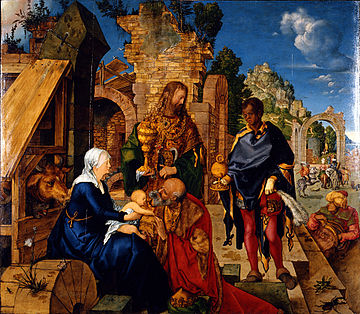 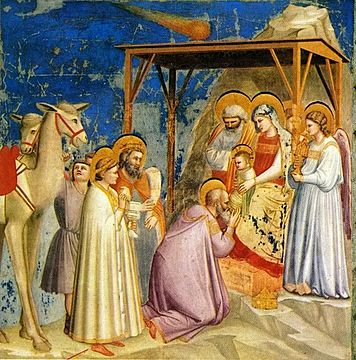 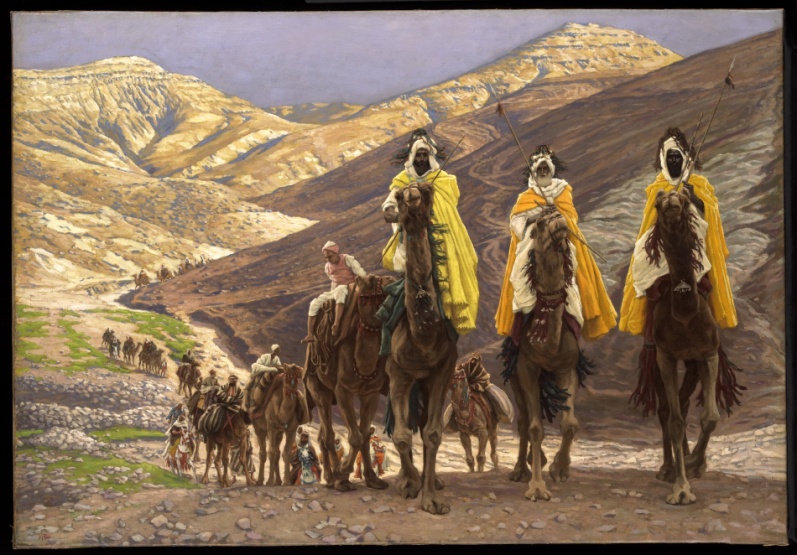 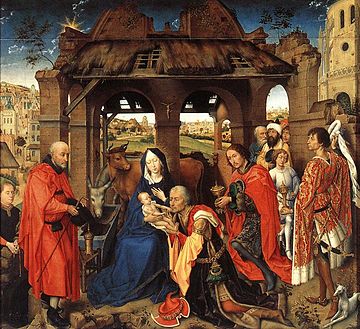 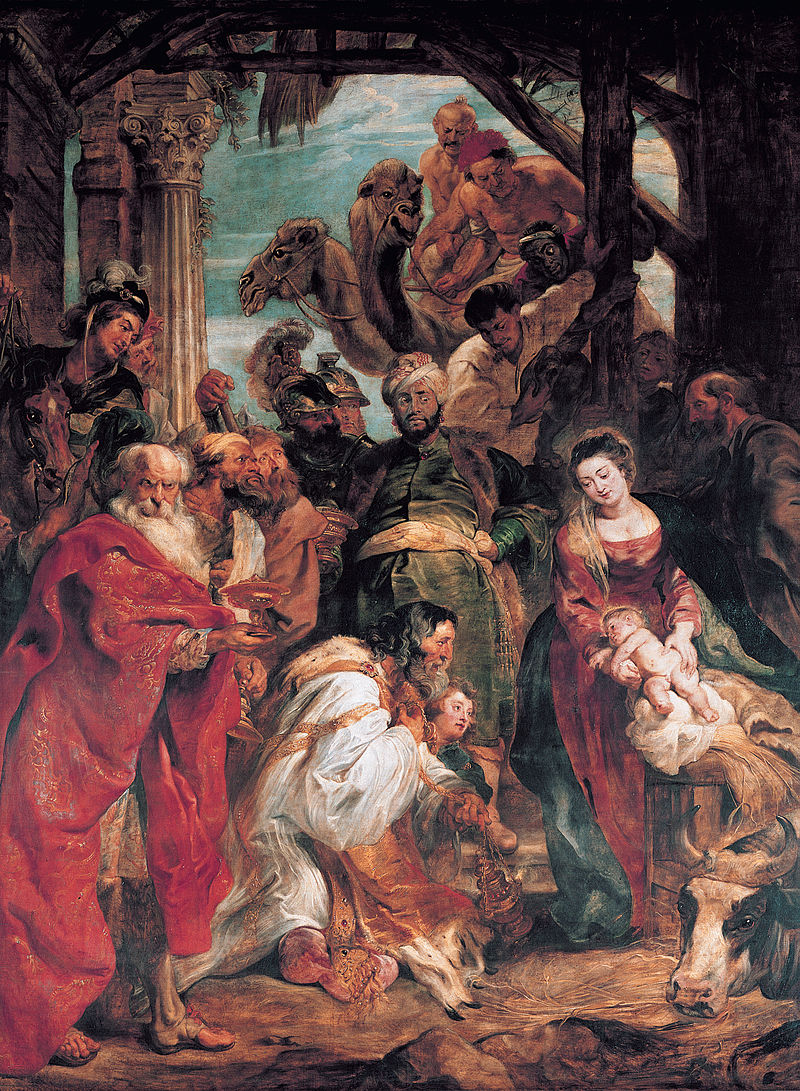 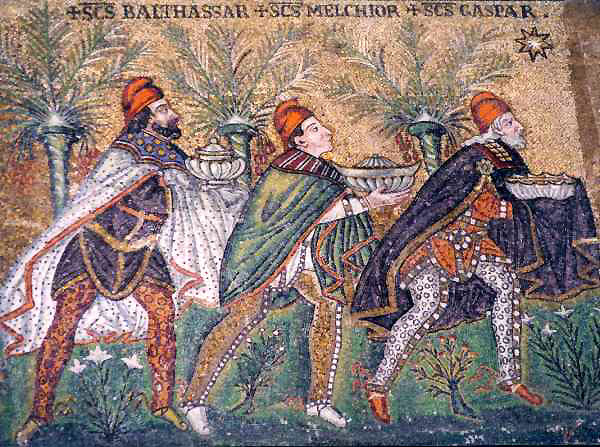 Mozaika bizantyjska: Trzej Magowie, 
Bazylika Santi Apollinare Nuovo, Rawenna
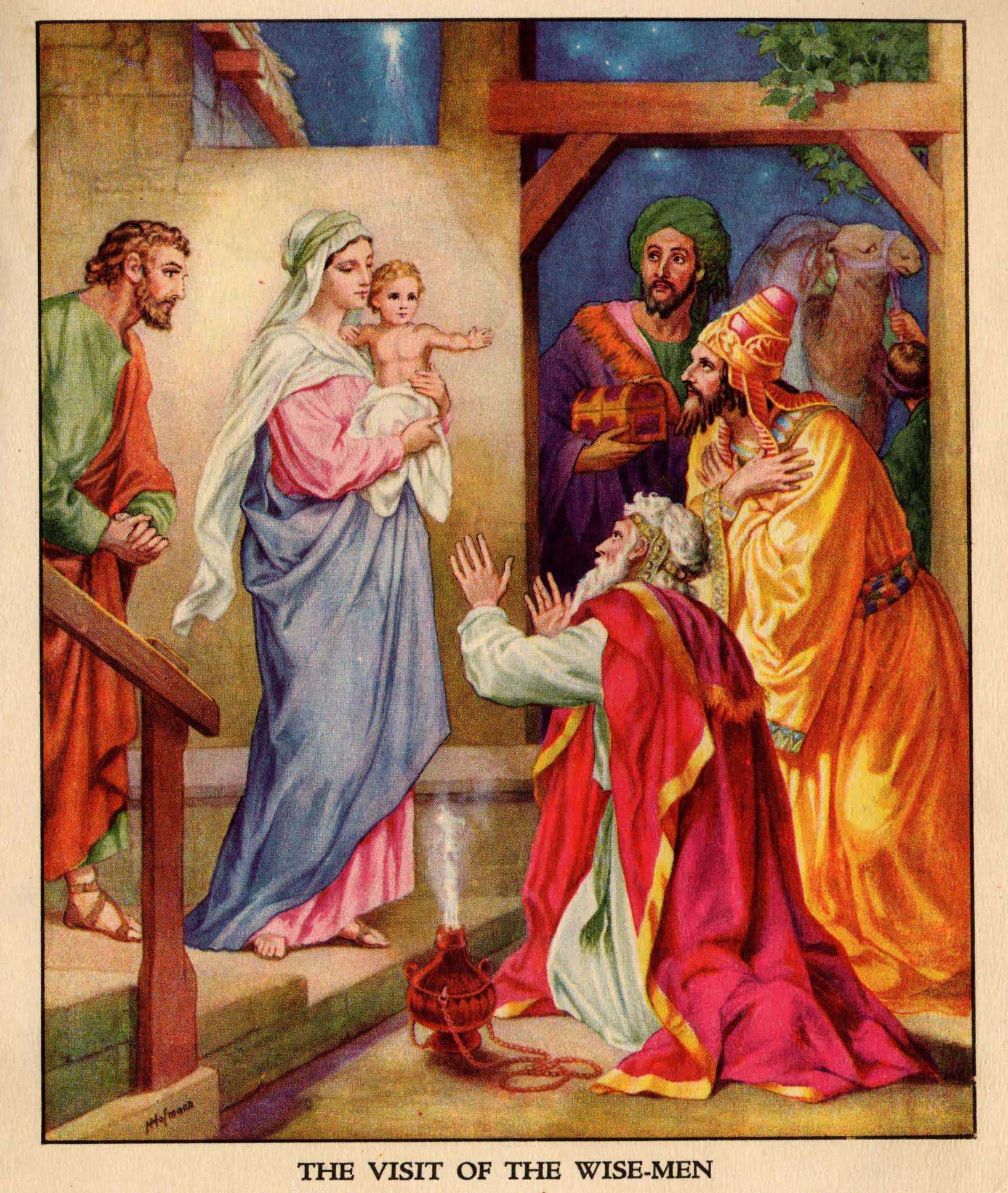 Pokłon Trzech Króli, 
rycina Heinricha Hofmanna, koniec XIX wieku
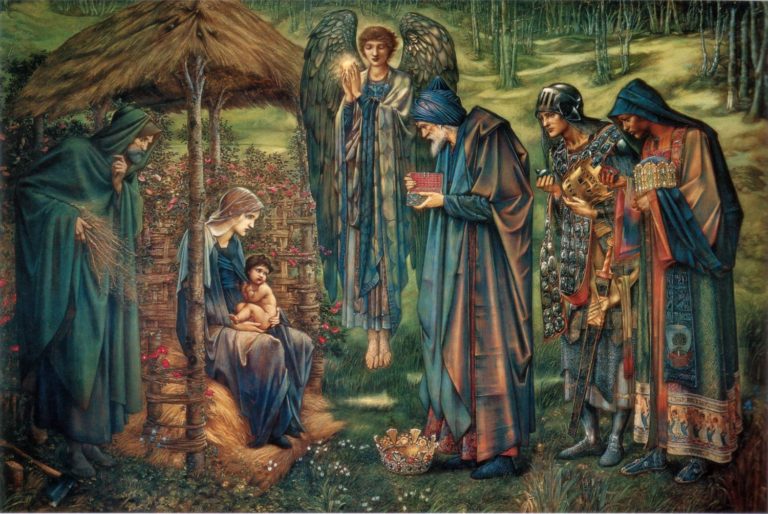 Edward Coley Burne-Jones, Gwiazda w Betlejem,  1890, Birmingham Museum and Art Gallery, England
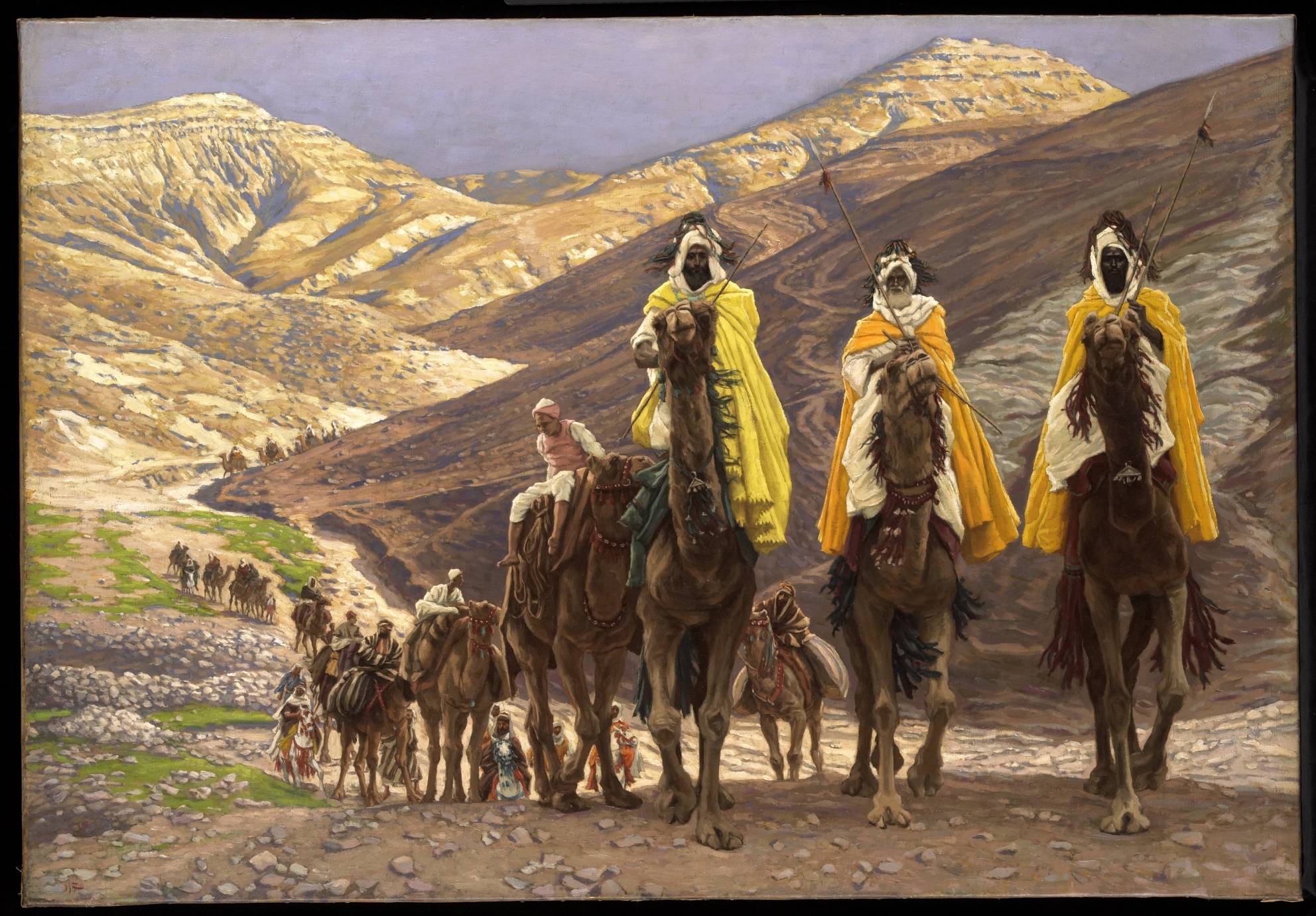 Podróż Magów, James Tissot 1894  Minneapolis Institute of Arts
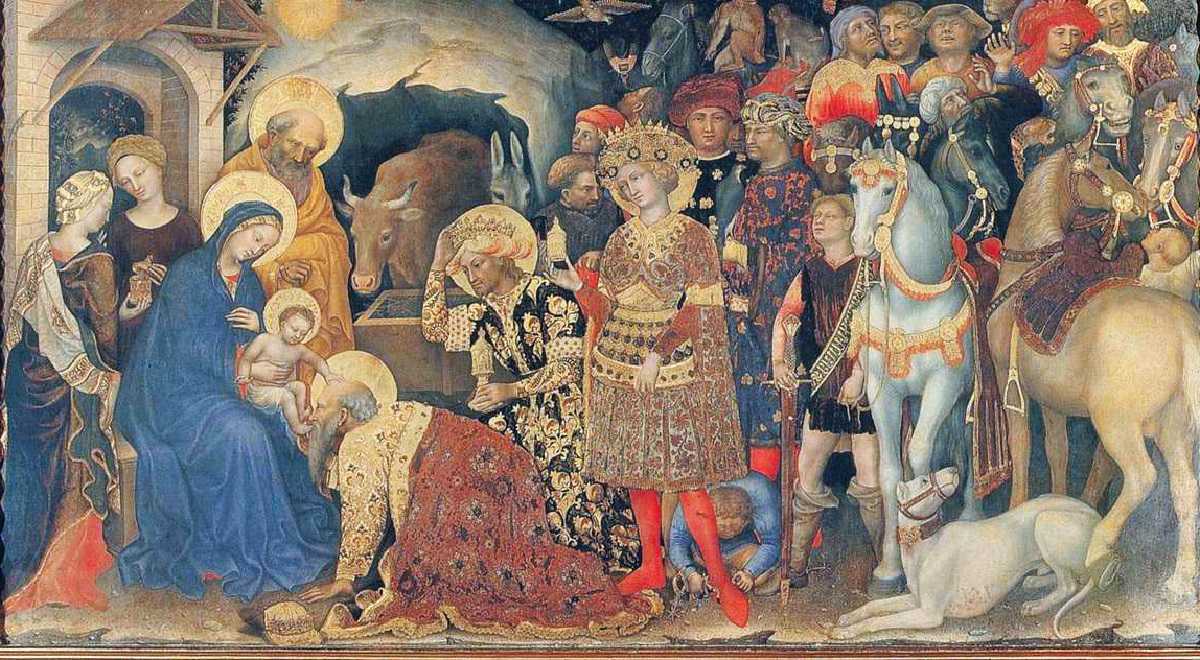 Fragment obrazu Gentile da Fabriano 
Pokłon Trzech Króli z 1423 roku
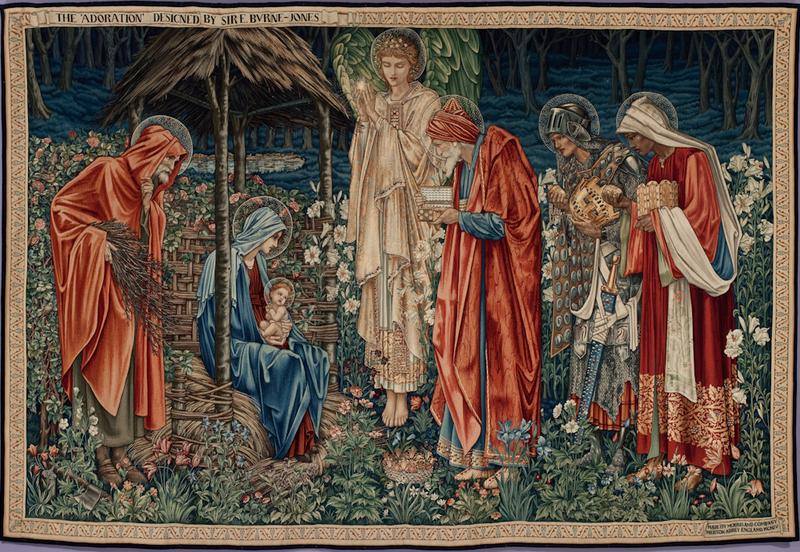 Edward Burne-Jones, „Adoracja Magów” , gobelin,  1904, Muzeum d'Orsay,  Paryż
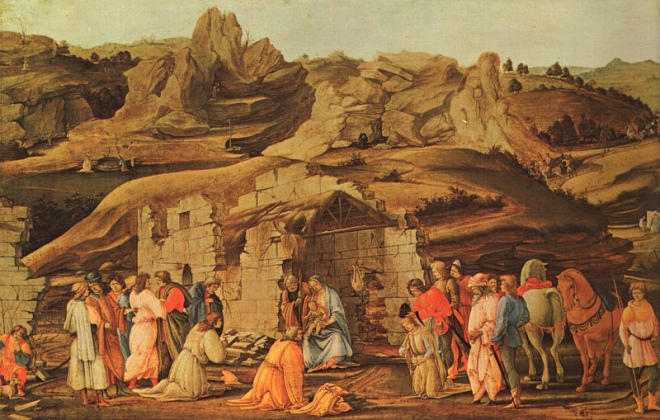 Paolo Uccello, Pokłon Trzech Króli
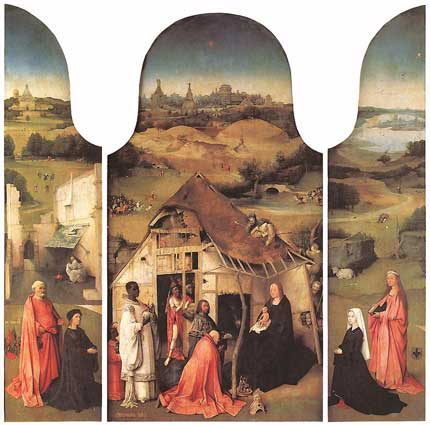 Hieronim Bosh

"Pokłon Trzech   Króli", 

 1495-1500, 
tryptyk, olej na desce

Muzeum Prado , Madryt
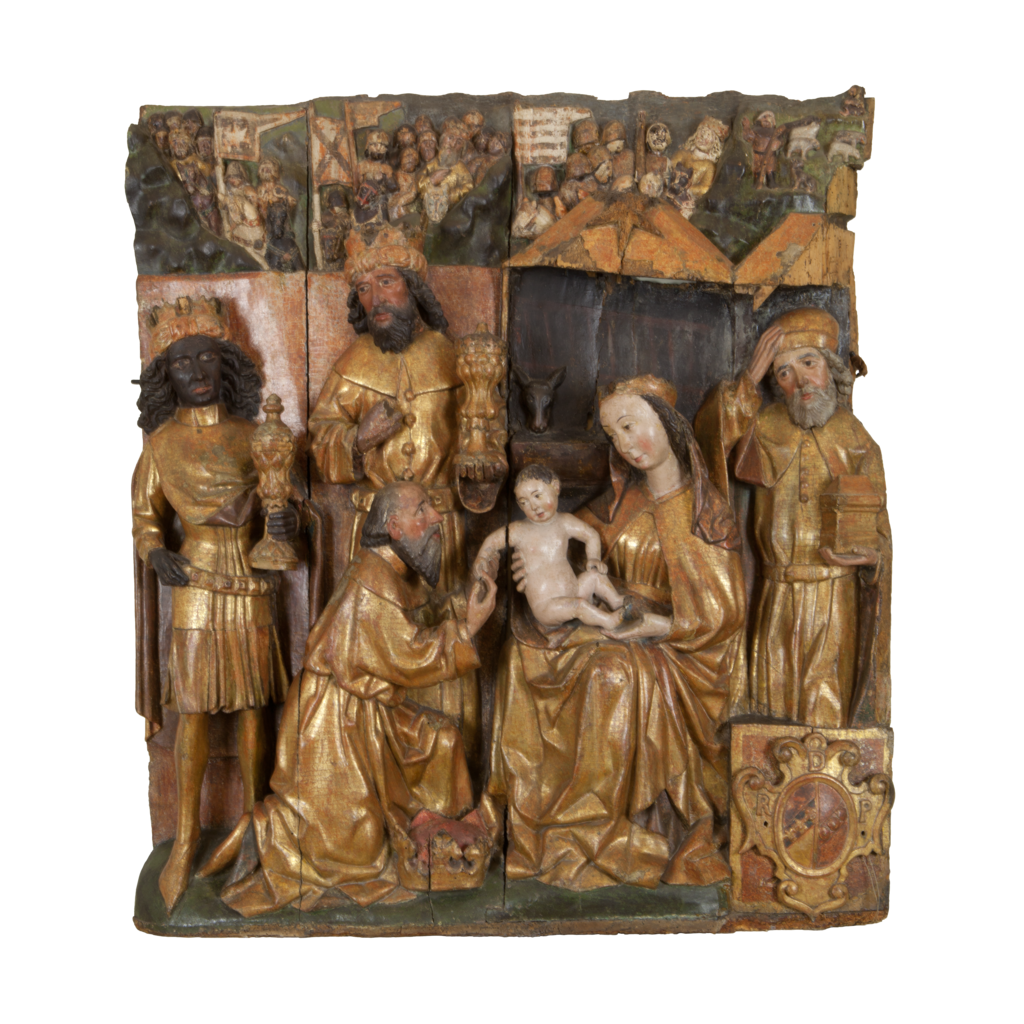 Warsztat Mistrza Tryptyku Trójcy Świętej 
ok. 1460–1470 

Muzeum Muzeum Archidiecezjalne                 im. Kardynała Karola Wojtyły  w Krakowie 

rzeźba polichromowana drewno lipowe
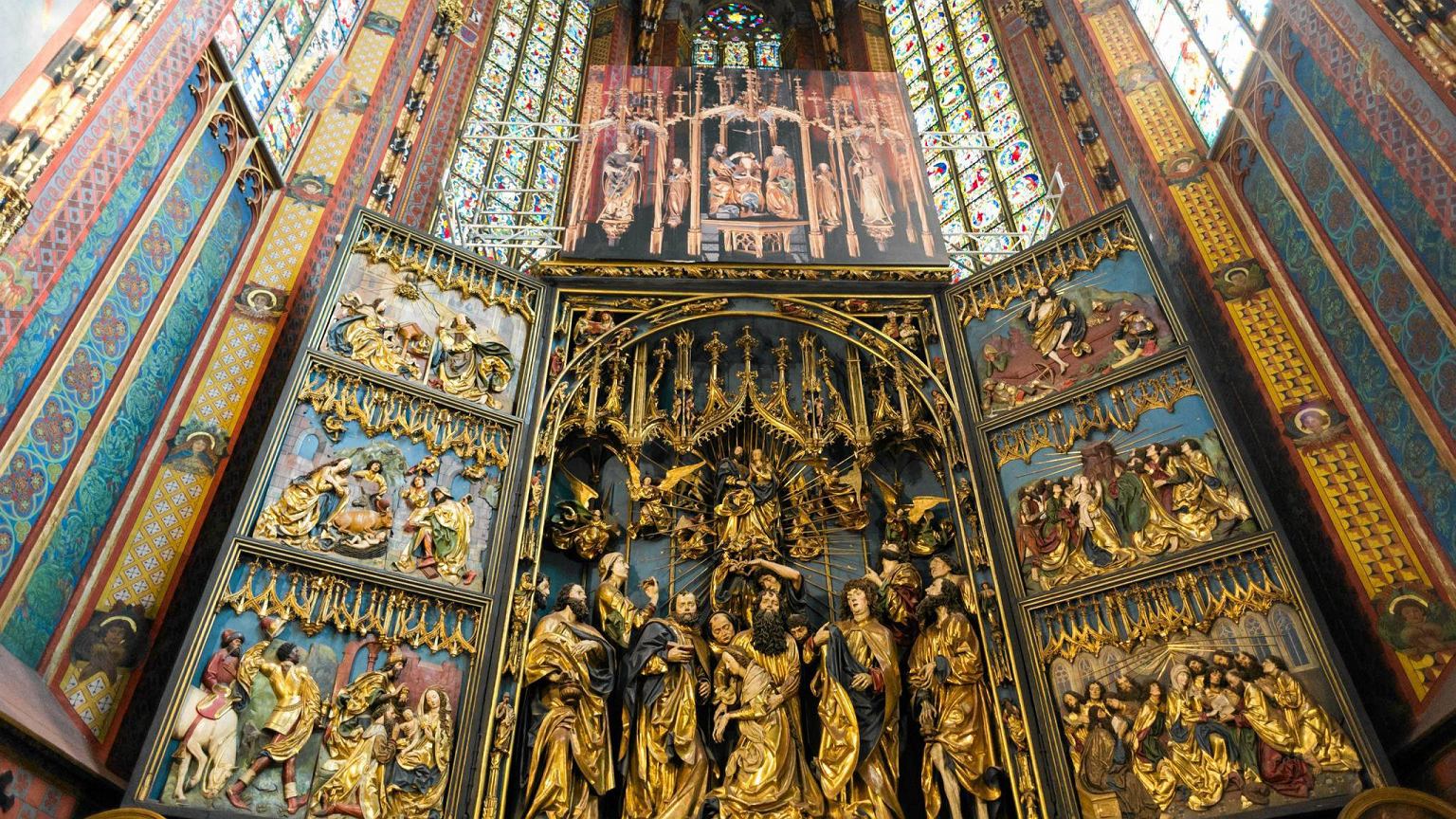 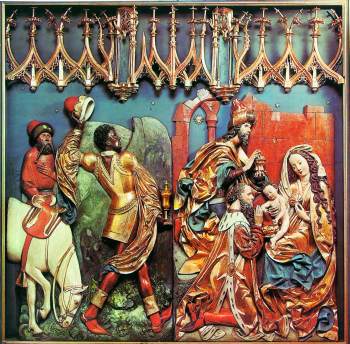 Jedno ze skrzydeł otwartych Ołtarza Mariackiego  w Krakowie 
przedstawia scene pokłonu 3 Króli –  Wit Stwosz, 1477 do 1489
 
Konstrukcja ołtarza z twardego debu, tło z modrzewia, a figury drewno lipowe.
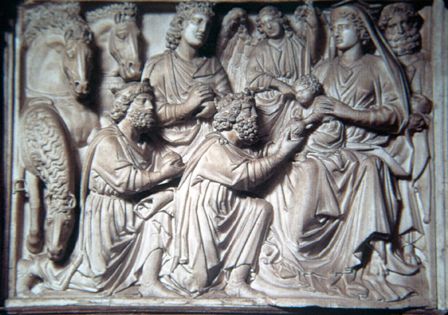 Nicolo Pisano – kazalnica w baptysterium w Pizie
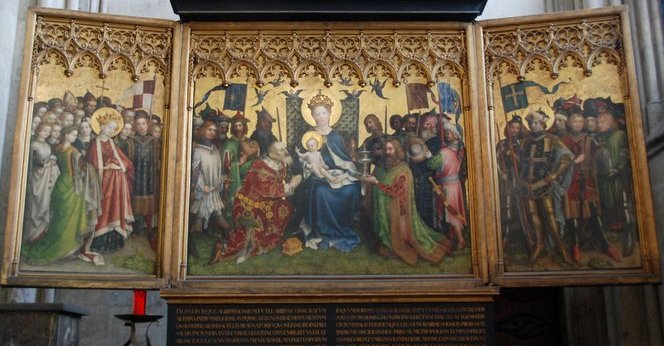 Późnogotycki ołtarz wykonany przez Stefana Lochnera około roku 1442 – w części centralnej pokłon 3 króli

Katedra św. Piotra i Najświętszej Marii Panny w Kolonii
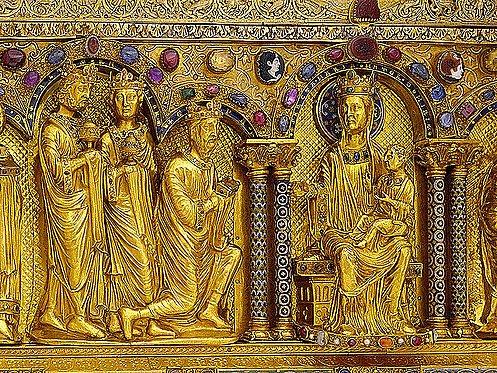 Relikwiarz 3 Króli, katedra w Kolonii
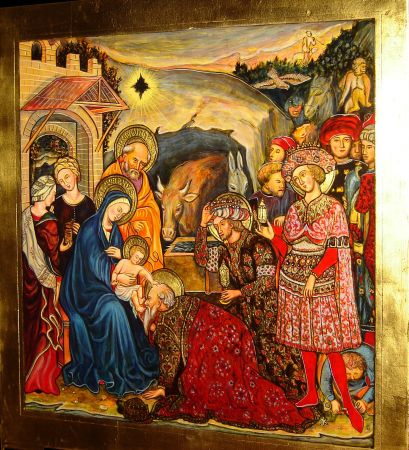 Pokłon Trzech Króli
 
Ikona

Benozzo Gozzoli 

 Florencja